Multi-RU indication in RU allocation subfield
Date: 2020-06-24
Authors:
Slide 1
Introduction and recap
Summarizing all the passed SPs regarding RU allocation table, we have the following table so far:
Table – Part I
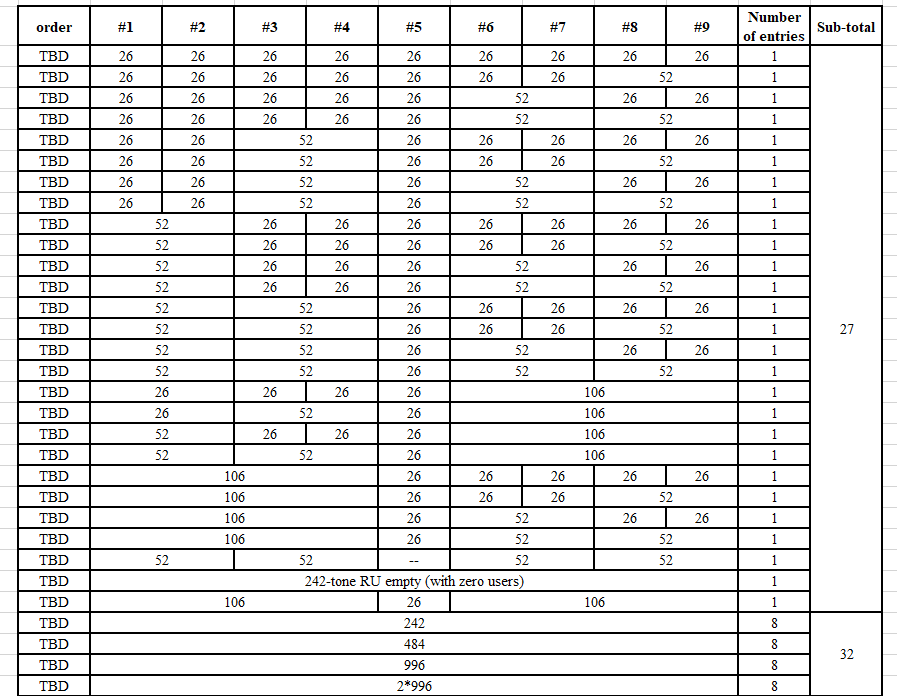 Slide 2
Introduction and recap
Summarizing all the passed SPs regarding RU allocation table, we have the following table so far:
Table – Part II
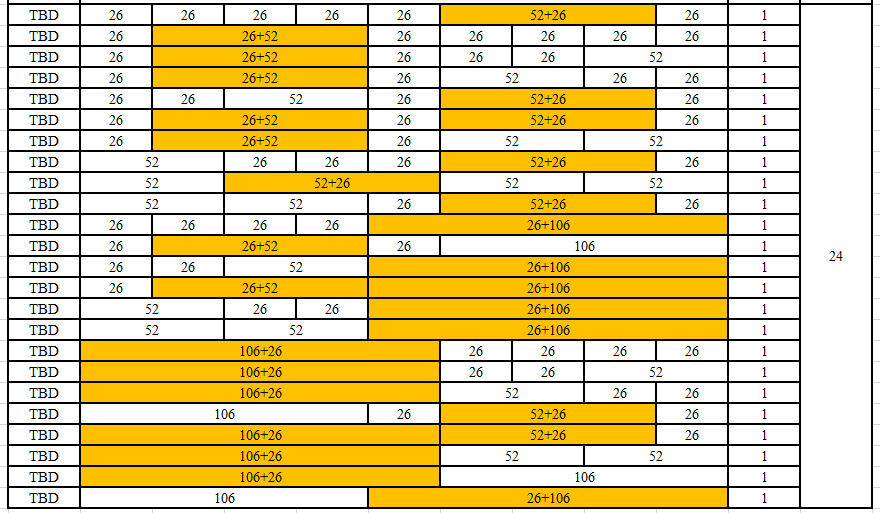 83 entries so far
Slide 3
Introduction and recap
The following entries are missing in the baseline table:
How to indicate zero user field cases for 484-tone RU, 996-tone RU, 2*996-tone RU
Large MRU (484+242-tone RU, 996+484-tone RU, 2*996+484-tone RU, 3*996-tone RU, 3*996+484-tone RU) indication
Including zero user field cases

In this contribution, we give a comparison of different methods regarding the above two cases. Moreover, we also talk about a special case about the case where 240MHz is composed of two groups of 996+484-tone RU.
Slide 4
Zero user field cases indication
The possible solutions include:














According to the above analysis, Opt1 is preferred with several advantages and only 3 entries additional overhead .
Slide 5
Multi-RU indication (Opt A)
The following multi-RU combinations are supported:
484+242-tone RU, 996+484-tone RU, 2*996+484-tone RU, 3*996-tone RU, 3*996+484-tone RU
The possible solutions include:
OptA: absolute frequency method [1-4], list all the possible combinations of the MRU within an 80/160/240/320Mhz transmission.
OptA: for zero user field case, can indicate through
Opt A1: one entry for each MRU combination
Opt A2: by counting multiple 242(0)
Opt A3: by counting each single RU (0) within a MRU
26 or 0 entries
26*8=208 entries
Slide 6
Multi-RU indication(Opt B)
The possible solutions include (cont’d):
OptB: 8 or 9 entries for each MRU combinations [2]
Since we assume all the RU allocation subfields exist for non-compression mode for the baseline mode, the Rx can check which RU allocation subfields are indicated as a MRU entry. For example, within one 80MHz, there are 4 RU allocation subfields. The Rx can check which 3 out of 4 RU allocation subfields indicate MRU entry, and thus know the exact location of this MRU.
OptB: for zero user field case, can indicate through
Opt B1: one entry for each MRU combination
Opt B2: by counting multiple 242(0)
Opt B3: by counting each single RU (0) within a MRU
5 or 0 entries
5*8=40 entries
Slide 7
Multi-RU indication (Opt C)
The possible solutions include (cont’d):
OptC: 9 entries for all the MRU combinations
Similar as OptB, since we assume all the RU allocation subfields exist for non-compression mode , the baseline mode, the Rx can check which RU allocation subfields are indicated as a MRU entry.
By checking how many RU allocation subfields within each 80MHz are indicated as one of the 9 entries, the Rx can identify the MRU patterns (both sizes and locations).




Overhead comparison:
Existing entries which passed SPs: 83, additional SRU zero user field entries 0 or 3
Slide 8
Opt C Examples (OFDMA cases)
3 out of 4 RU allocation subfields indicate MRU entry
White part means non-large-MRU, can be either small MRU, single RU, empty RU
484+242, 4  cases
80 MHz
MRU
MRU
MRU
242-tone
3 out of 4
0 out of 4
MRU
MRU
MRU
484+242, 8 cases
160 MHz
3 out of 4
3 out of 4
(484+242) + (484+242), 16 cases
MRU
MRU
MRU
MRU
MRU
MRU
4 out of 4
2 out of 4
996+484, 4 cases
MRU
MRU
MRU
MRU
MRU
MRU
Table Number of MRU indication within each 80MHz segment and MRU combinations
Order can change for 1st and 2nd  80MHz
Slide 9
Opt C Examples (OFDMA cases)
3 out of 4
0 out of 4
240 MHz
484+242, 
4+4+4=12 cases
MRU
MRU
MRU
0 out of 4
3 out of 4
3 out of 4
MRU
MRU
MRU
MRU
MRU
MRU
(484+242) + (484+242), 3*4*4=48 cases
0 out of 4
3 out of 4
3 out of 4
MRU
MRU
MRU
MRU
MRU
MRU
(484+242) + (484+242) + (484+242), 
4*4*4=64 cases
3 out of 4
MRU
MRU
MRU
Slide 10
Opt C Examples (OFDMA cases)
4 out of 4
2 out of 4
996+484, 
4+4=8 cases
MRU
MRU
MRU
MRU
MRU
MRU
0 out of 4
Discussion 1:  
Assuming 1st 80+2nd 80 or 2nd 80+3rd 80 can both support 996+484, then 8 cases
Assuming only one of the two above cases can support 996+484, 4 cases, which one can be indicated by MAC (e.g., beacon frame) or defined by the spec (e.g., primary or secondary 160MHz w/o punctured 80MHz)
Passed motion: For the OFDMA transmission in contiguous 240 MHz, for one STA large size RU aggregation is allowed only within 160 MHz which is composed of two adjacent 80 MHz channels.
4 out of 4
2 out of 4
(996+484) + (484+242), 2*4*4=32 cases
MRU
MRU
MRU
MRU
MRU
MRU
3 out of 4
MRU
MRU
MRU
Discussion 2:  
Assuming 1st 80+2nd 80 or 2nd 80+3rd 80 can both support (996+484), then 32 cases
Assuming only one of the two above cases can support (996+484), 16 cases
Slide 11
Opt C Examples (OFDMA cases)
240 MHz
4 out of 4
4 out of 4
2*996+484,
MRU
MRU
MRU
MRU
MRU
MRU
MRU
MRU
2 out of 4
MRU
MRU
Discussion3:  
Assuming 2*996 must be contiguous, then 4 cases
Assuming 2*996 can also be non-contiguous, 6 cases
4 out of 4
4 out of 4
(996+484)+(996+484)
MRU
MRU
MRU
MRU
MRU
MRU
MRU
MRU
4 out of 4
MRU
MRU
MRU
MRU
Discussion4: 
Is this supported? Equally split 240MHz into two parts seem to be a good option for scheduling, propose  to allow this and mandate it has to be left 120MHz + right 120MHz.
Under this assumption: 1 case.
Slide 12
Opt C Examples (OFDMA cases)
Table Number of MRU indication within each 80MHz segment and MRU combinations
Order can change between three 80MHz segments
Slide 13
Opt C Examples (OFDMA cases)
3 out of 4
0 out of 4
320 MHz
484+242, 
4+4+4+4=16 cases
MRU
MRU
MRU
0 out of 4
0 out of 4
3 out of 4
3 out of 4
MRU
MRU
MRU
MRU
MRU
MRU
(484+242) + (484+242), 6*4*4=96 cases
0 out of 4
0 out of 4
3 out of 4
3 out of 4
MRU
MRU
MRU
MRU
MRU
MRU
(484+242) + (484+242) + (484+242), 
4*4*4*4=256 cases
3 out of 4
0 out of 4
MRU
MRU
MRU
3 out of 4
3 out of 4
MRU
MRU
MRU
MRU
MRU
MRU
(484+242) + (484+242) + (484+242) + (484+242),  
4*4*4*4=256 cases
3 out of 4
3 out of 4
MRU
MRU
MRU
MRU
MRU
MRU
4 out of 4
2 out of 4
996+484, 
4+4=8 cases
MRU
MRU
MRU
MRU
MRU
MRU
0 out of 4
0 out of 4
Slide 14
Opt C Examples (OFDMA cases)
4 out of 4
2 out of 4
320 MHz
(996+484) + (484+242), 2*4*8=64 cases
MRU
MRU
MRU
MRU
MRU
MRU
3 out of 4
0 out of 4
MRU
MRU
MRU
4 out of 4
2 out of 4
MRU
MRU
MRU
MRU
MRU
MRU
(996+484) + (484+242) + (484+242), 2*4*16=128 cases
3 out of 4
3 out of 4
MRU
MRU
MRU
MRU
MRU
MRU
4 out of 4
2 out of 4
MRU
MRU
MRU
MRU
MRU
MRU
(996+484) + (996+484), 4*4=16 cases
4 out of 4
2 out of 4
MRU
MRU
MRU
MRU
MRU
MRU
4 out of 4
4 out of 4
MRU
MRU
MRU
MRU
MRU
MRU
MRU
MRU
3*996+484,
4 out of 4
2 out of 4
Discussion 5: 
3*996 must be contiguous: 4 cases
Can be non-contiguous: 8 cases
MRU
MRU
MRU
MRU
MRU
MRU
4 out of 4
4 out of 4
MRU
MRU
MRU
MRU
MRU
MRU
MRU
MRU
3*996, 4 cases
4 out of 4
0 out of 4
MRU
MRU
MRU
MRU
Slide 15
Opt C Examples (OFDMA cases)
Table Number of MRU indication within each 80MHz segment and MRU combinations
Order can change between four 80MHz segments
Slide 16
Summary
The contribution discussed the following parts:
Indication of zero user field case for single RU:
Opt1: follow 11ax, besides 242(0), also include 484(0), 996(0), 2*996(0) in the table (preferred)
Opt2: only has 242(0)
Indication of large Multi-RU
Opt A: absolute frequency method 
Opt B: 8 or 9 entries for each MRU combinations 
Opt C (preferred): 9 entries for all MRU combinations
5 Discussions regarding applicable scenarios regarding 996+484, 2*996+484, 3*996+484
Applicable scenario of 996+484 within 240MHz: one 160MHz or either one of two 160MHz
Applicable scenario of 2*996+484 within 240MHz: 2*996 be contiguous or not
Applicable scenario of 3*996+484 within 320MHz: 3*996 be contiguous or not
Slide 17
Straw Poll #1
Do you agree to add the following rows to the RU Allocation table?
484-tone RU; contributes zero User fields to the User Specific field in the same EHT-SIG content channel as this RU Allocation subfield
Note: multi-RU is TBD
996-tone RU; contributes zero User fields to the User Specific field in the same EHT-SIG content channel as this RU Allocation subfield
Slide 18
Straw Poll #2
Do you agree that for large multi-RU, 9 entries will be used to indicate: belongs to an MRU, contributes 0~8 User fields to the User Specific field in the same EHT-SIG content channel as this RU Allocation subfield?
Compressed modes are TBD.
Yes/No/Abstain
Slide 19
Straw Poll #3
Do you agree that
996+484 is not supported in two contiguous 80 MHz segments that cross two 160MHz channels
Slide 20
Straw Poll #4
Which option do you prefer for RU 2*996+484 in a 240MHz OFDMA transmission?
Opt1: Assuming 2*996 must be contiguous, then 4 cases
Opt2: Assuming 2*996 can also be non-contiguous, 6 cases
Abs
Note: not for SFD
Slide 21
Straw Poll #5
Which option do you prefer for RU 3*996+484 in a 320MHz OFDMA transmission?
Opt1: Assuming 3*996 must be contiguous, then 4 cases
Opt2: Assuming 3*996 can also be non-contiguous, 8 cases
Abs
Note: not for SFD
Slide 22
Straw Poll #6
Do you agree that the following MRU combination is supported and the only supported mode when two groups of RU996+484 exist in an 240 MHz OFDMA transmission:
(996+484) + (484+996), from lowest frequency to highest frequency
Slide 23
References
https://mentor.ieee.org/802.11/dcn/20/11-20-0798-00-00be-signaling-of-ru-allocation-follow-up.pptx, Dongguk Lim, LG
https://mentor.ieee.org/802.11/dcn/20/11-20-0798-03-00be-signaling-of-ru-allocation-follow-up.pptx, Dongguk Lim, LG
https://mentor.ieee.org/802.11/dcn/20/11-20-0578-00-00be-on-ru-allocation-singling-in-eht-sig.pptx, Jianhan Liu, Mediatek
https://mentor.ieee.org/802.11/dcn/20/11-20-0373-01-00be-ru-allocation-subfield-design-for-multi-ru-support.pptx, Myeongjin Kim, Samsung
https://mentor.ieee.org/802.11/dcn/20/11-20-0609-05-00be-further-discussion-on-ru-allocation-subfield-in-eht-sig.pptx,  Ross Jian Yu, Huawei
https://mentor.ieee.org/802.11/dcn/20/11-20-0400-00-00be-multi-ru-combination-and-signaling-for-ofdma-transmission.pptx, Mengshi Hu, Huawei
Slide 24